Options after GCSE’s - BTEC
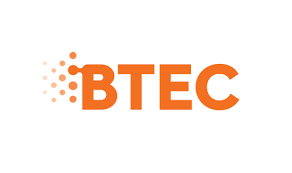 Common perceptions of BTEC
Used to express something of lower-grade, a downgrade of something, or a rubbish version of something. Also used to refer to a dumb or idiotic person.

Originates from the BTEC qualification said to be taken by dumb people in order to a work-force job.

"Nokia is the BTEC iPhone"

"You're some BTEC wasteman"

"Ebay is the BTEC Amazon”
Urban Dictionary (2020)
Common perceptions of BTEC
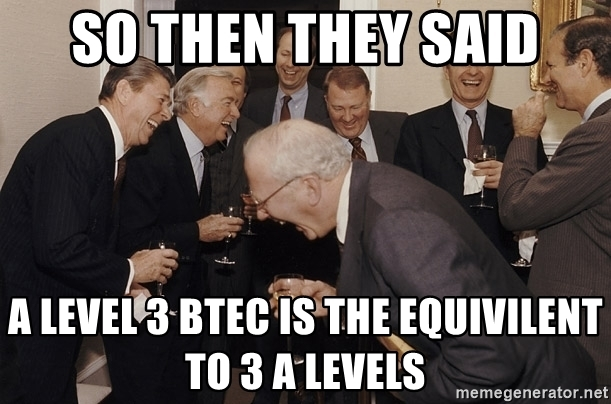 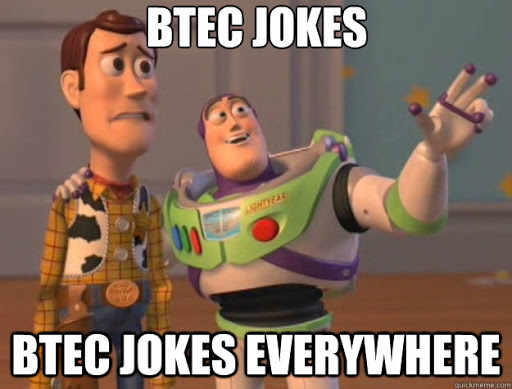 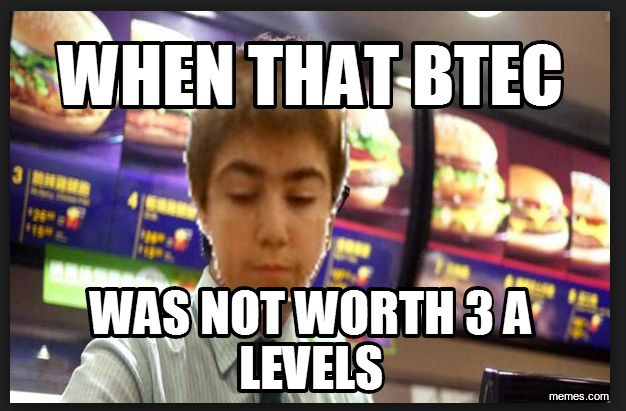 But what is a BTEC?
https://www.youtube.com/watch?v=uuyynIBDgeU
Differences between A Level and BTEC…
What does SJL offer?
BTEC Level 3 National Extended Diploma in Creative Digital Media Production - equivalent to 3 A Levels 
BTEC Level 3 National Extended Certificate in Creative Digital Media Production – equivalent to 1 A Level (taken with 2 other options)
BTEC Level 3 National Extended Certificate in Business - equivalent to 1 A Level (taken with 2 other options)
Profiles
Toby Stewart

Didn’t go to university; started up how own production company – Crocodile Agency in Harpenden 
Is now a successful CEO of a successful business
Has produced Snickers adverts, animations for Furniture Village, Alpro and Tango adverts as well as many social media campaigns.
Profiles
Tom Allen

Left 5 years ago
Achieved DDM
Received an unconditional offer
Went to Bournemouth University to study a Journalism degree
Profiles
Dylan Harvey

Left 2 years ago
Achieved D*D*D* (equivalent to A*A*A* at A Level)
Went to university to study a Media Production degree
Profiles
Zayn Kazmi

Left 2 years ago
Achieved DDM
Went to university to study a Law Degree
Ellie Panaman

Left 2 years ago
Achieved D*D*D
Studying a Media course at university
Was offered a bursary based on her achievement and portfolio work from the course.
Profiles
Toby Howe

Current Year 12/13 student
Achieved APS at GCSE
Is taking the BTEC Level 3 National Extended Diploma in Creative Digital Media Production - equivalent to 3 A Levels – BECAUSE HE WANTS TO!
Can I go to university?
YES!

Universities have learned that BTECs are a great alternative to A-Levels, and very few institutions won't consider BTEC students as candidates. Even Oxford and Cambridge include BTECs as part of their overall course requirements, although usually alongside other qualifications as well.
What University (2014)
Can I go to university?
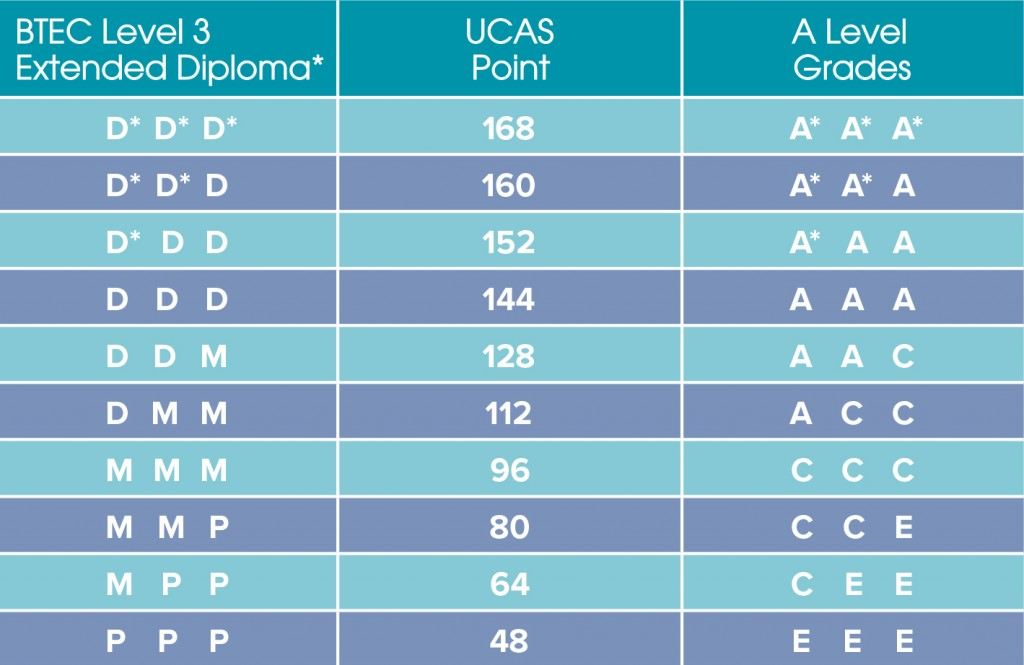 Some universities have been historically more focused on A-Levels as suitable entry requirements, but as the numbers of students studying BTECs has risen, the qualification has become more and more respected, and Edexcel now says over 100,000 BTEC students apply to university every year, with the number steadily rising all the time.
Choice!
1 Media Representations 
2 Working in the Creative Media Industry 
3 Digital Media Skills 
4 Pre Production Portfolio 
5 Specialist Subject Investigation 
6 Media Campaigns 
7 Media Enterprise
8 Responding to a Commission 
9 App Production
10 Film Production – Fiction 
11 Radio Production – Fiction 
12 Website Production 
13 Digital Games Production 
14 Digital Magazine Production 
15 Advertising Production 
16 Factual Production
17 News Production
18 Storyboarding for Digital Media
19 Scriptwriting 
20 Single Camera Techniques 
21 Film Editing 
22 Interviewing Techniques 
23 Stop Motion Animation
24 Sound Editing 
25 Sound Recording 
26 Writing Copy
27 Digital Photography
28 Image Manipulation Techniques 
29 2D Digital Graphics 
30 Page Layout and Design for Digital Media 
31 Coding for Web Based Media
32 Concept Art for Computer Games 
33 2D Animation 
34 Game Engine Scripting 
35 Multi Camera Techniques 
36 Lighting Techniques
37 Visual Effects
38 Sound Mixing 
39 Live Radio Broadcasting
40 3D Modelling
41 3D Environments 
42 Games Testing
Making up your mind…
BTEC isn’t for everybody; A Levels aren’t for everybody!
Think about where your strengths and interests lie
Don’t worry about what others think
Think about what you want to do in the future; /University? Apprenticeship? Employment? 
Any questions – then please do come and ask!  
Post-16 open evening + BTEC drop in lunchtime session to find out more – FM2 (TBC).